Immunization + Duration
Duration Of a Portfolio
Comparing Durations
1
2
3
4
1
2
3
4
Comparing Durations
1
2
3
4
1
2
3
4
Example
1
2
3
4
1
2
3
4
Example
1
2
3
4
1
2
3
4
Example
1
2
3
4
1
2
3
4
Example
Example
Comparing Durations
Example
Example
Immunization
First : Redington Immunization
Redington Immunization : Conditions
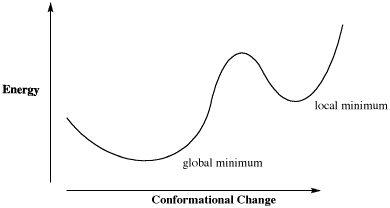 Surplus
Interest Rate
Redington Immunization :Alternative Conditions
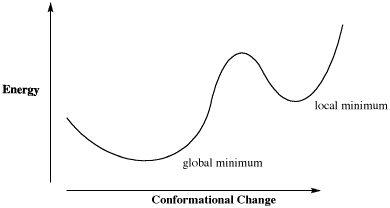 Surplus
Interest Rate
Full Immunization : Conditions
Dedication (Exact Matching)
Dedication (Exact Matching)